1ère semaine de l’Avent
Année B
« Veillez, 
car vous ne savez pas quand vient le maître de la maison »
(Mc 13, 33-37)
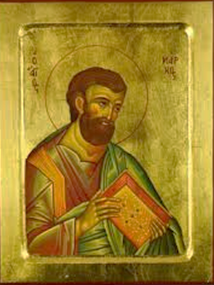 Aujourd’hui, nous ouvrons l’Évangile de Marc qui nous accompagnera tout au long de cette année …
C’est le plus ancien des évangiles 
(écrit entre l’an 67 et 70) 
Il était destiné à la communauté de Marc 
(et donc celle de Pierre) 
Cette communauté à Rome était principalement constituée de païens convertis.
Cette communauté vit un temps de crise
(occupation romaine, persécutions, destruction du temple de Jérusalem, chrétiens chassés du temple et des synagogues)
ils attendent le retour du Christ 
(Ils pensent qu’il les délivrera des persécuteurs)
Icône byzantine de Saint Marc
ATTENDRE …
Attendre tout un Avent pour pouvoir célébrer 
la Nativité du Christ …
Attendre tout un Avent 
et encore davantage …
pour pouvoir célébrer 
la résurrection du Christ …
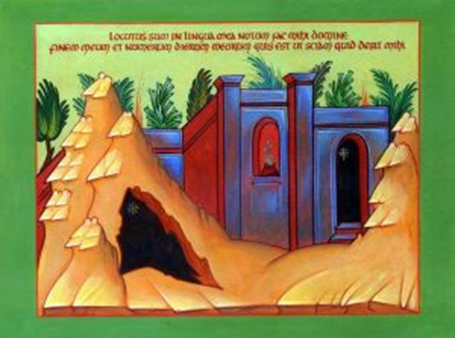 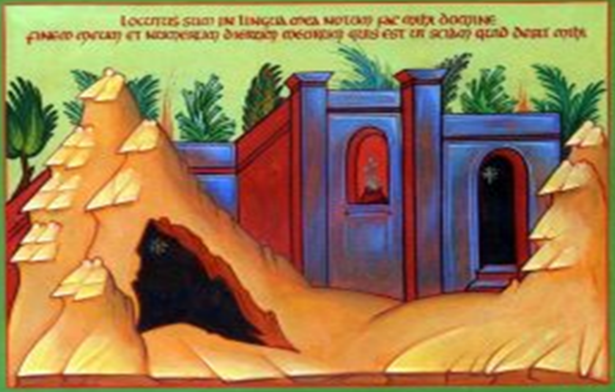 Le tombeau est vide …
La crèche est vide …
« … vous ne savez pas quand vient le maître … »
ATTENDRE …
Toi, Dieu,
tu as choisi de te faire attendre
tout le temps d’un Avent.
 
Parce que tu as fait de l’attente
l’espace de la conversion,
le face à face avec ce qui est caché,
l’usure qui ne s’use pas.
 
L’attente, seulement l’attente,
l’attente de l’attente,
l’intimité avec l’attente qui est en nous
parce que seule l’attente
réveille l’attention
et que seule l’attention
est capable d’aimer.
 
Tout est déjà donné dans l’attente.
Et pour Toi, Dieu,
attendre se conjugue prier.
Jean Debruynne
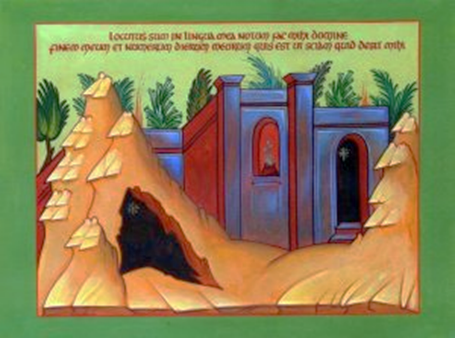 ATTENDRE …
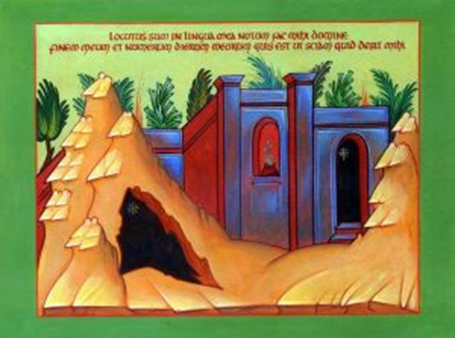 « Prenez garde » 

« ouvrez l’œil » 

« VEILLEZ »
ATTENDRE …
Par quel chemin le Seigneur vient-il ? 
Cela doit être recherché soigneusement pour que nous puissions, comme il le mérite, marcher à sa rencontre.
Toutefois, de même que pour accomplir le salut au centre de la terre (Ps 73,12) 
il est venu une seule fois dans la chair, de manière visible, 
de la même manière, pour sauver chaque âme personnellement, il vient chaque jour, 
et cela dans l’Esprit et de manière invisible. 
II est écrit en effet : Le Christ Seigneur est Esprit devant notre face (Lm 4, 20). 
Et pour que tu saches bien que cet avènement spirituel est caché, le texte continue : 
C’est à son ombre que nous vivrons ou milieu des nations. 
Voilà pourquoi, si le malade n’est pas capable de marcher bien droit à la rencontre d’un tel médecin, cela vaut la peine qu’il fasse au moins l’effort de lever la tête et de se redresser tant soit peu à son approche.


Tu n’as pas besoin, ô homme, de traverser les mers, ni de pénétrer dans les nuages, ni de franchir les Alpes. 
II n’est pas long, je te le dis, le chemin qui t’est indiqué : marche jusqu’en toi-même à la rencontre de ton Dieu. 
Car proche est la Parole dans ta bouche et dans ton cœur (Rm 10, 8).
St Bernard de Clervaux
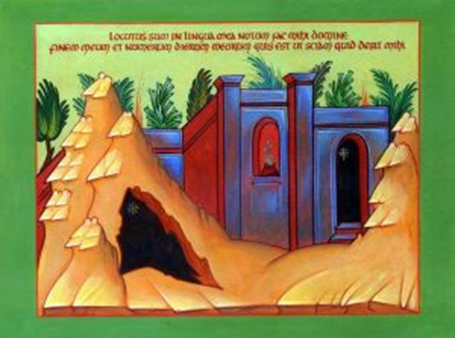 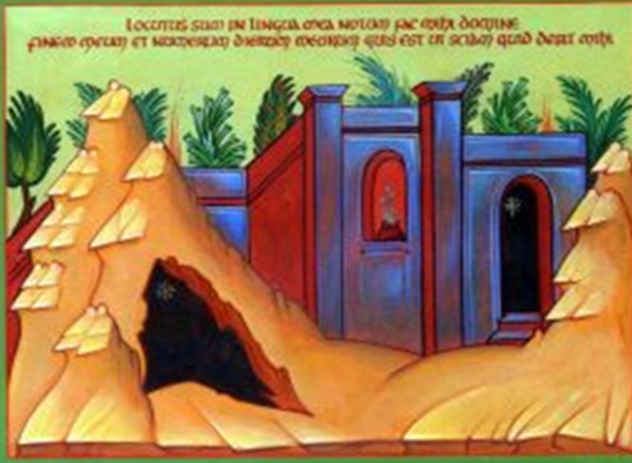